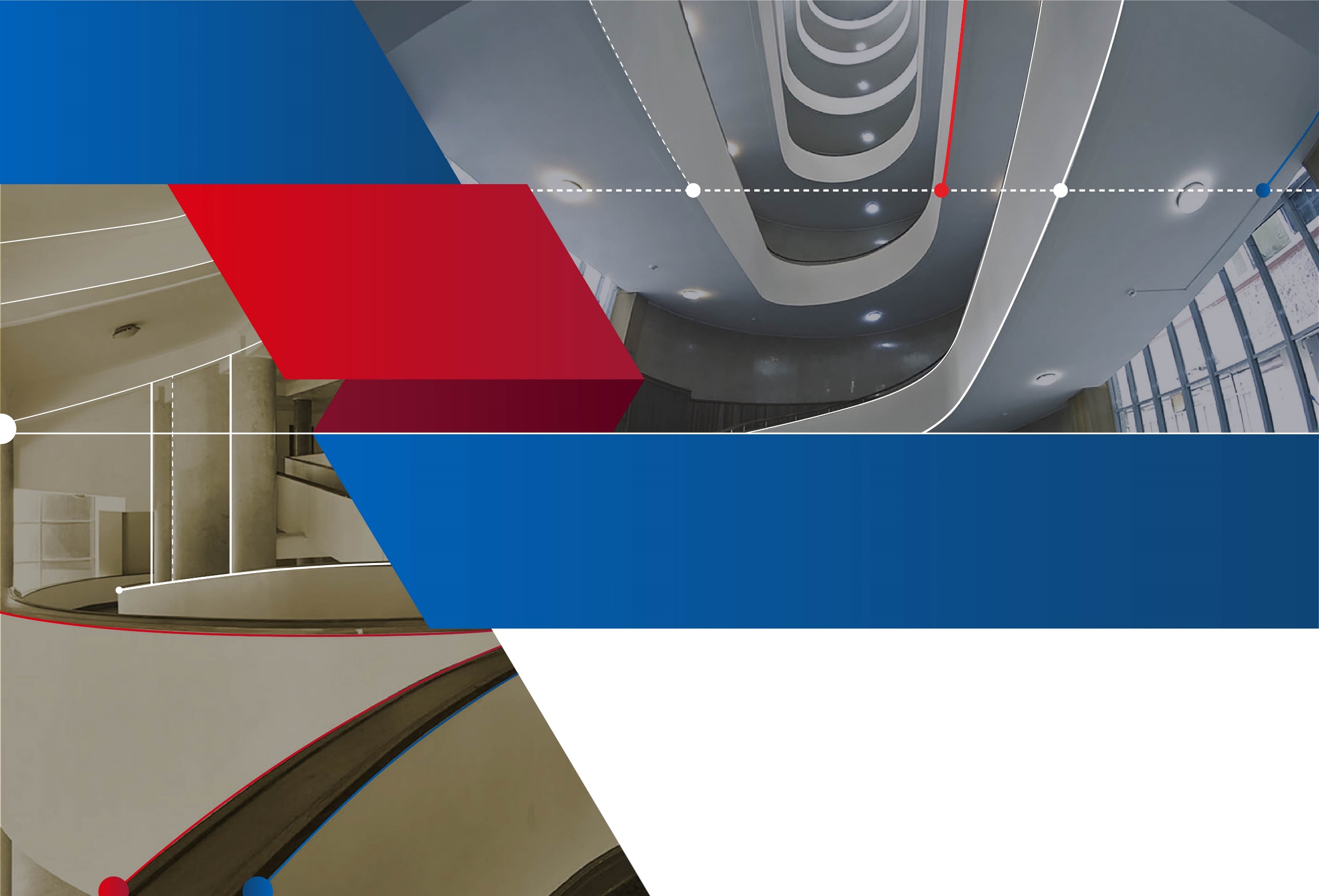 ТЕРРИТОРИАЛЬНЫЙ ОРГАН 
ФЕДЕРАЛЬНОЙ СЛУЖБЫ
ГОСУДАРСТВЕННОЙ СТАТИСТИКИ ПО МУРМАНСКОЙ ОБЛАСТИ
О ПЛАНЕ РАБОТ ПО ВЗАИМОДЕЙСТВИЮ
 С ОБЩЕСТВЕННОСТЬЮ И СМИ 
НА 2022 ГОД
КАЛЕНДАРНЫЙ ПЛАН МЕРОПРИЯТИЙ ПО ВЗАИМОДЕЙСТВИЮС ОБЩЕСТВЕННОСТЬЮ И СМИ НА 2022 ГОД
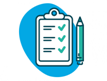 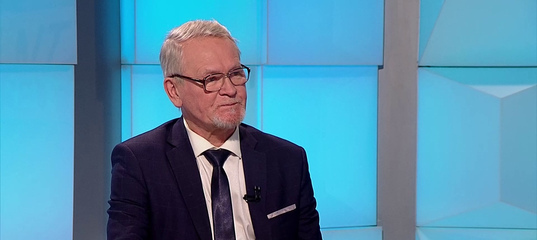 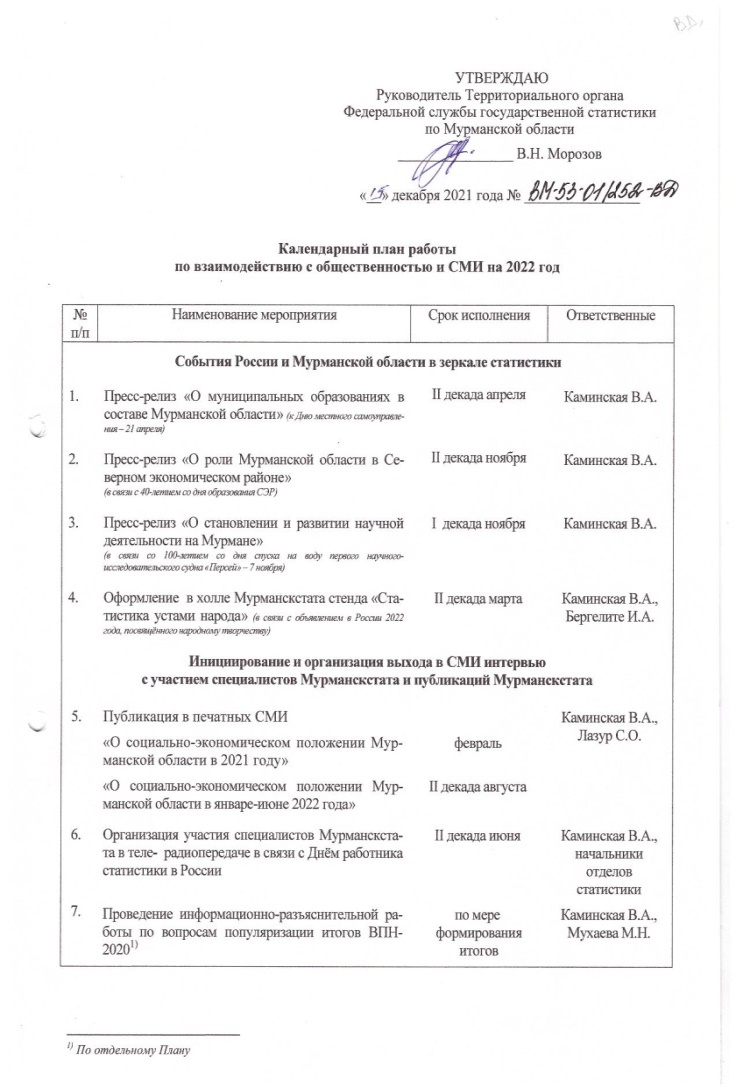 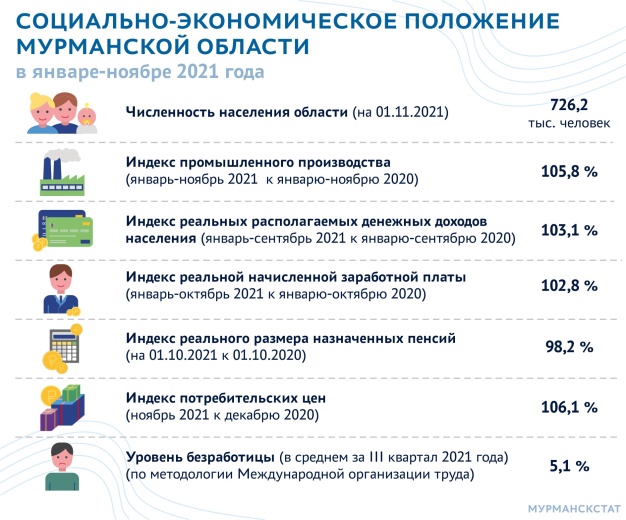 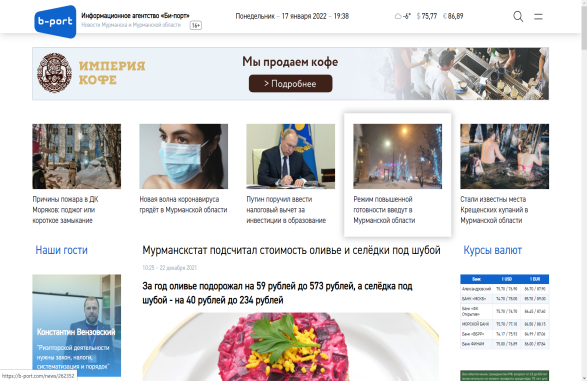 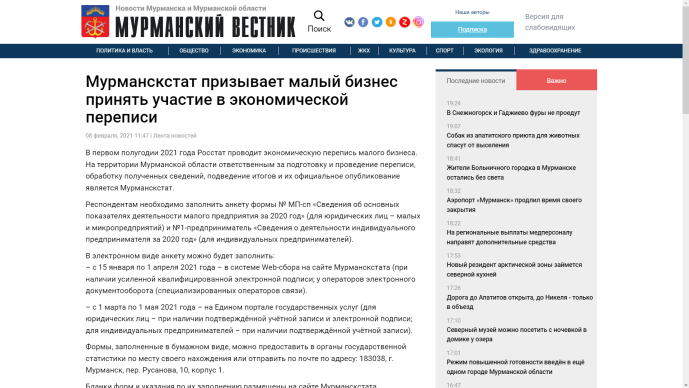 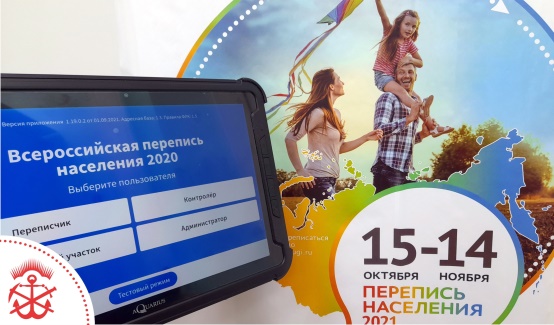 2
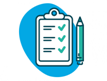 ПРЕСС-РЕЛИЗЫ  И  ПРЕСС-ВЫПУСКИ  В  2022 ГОДУ
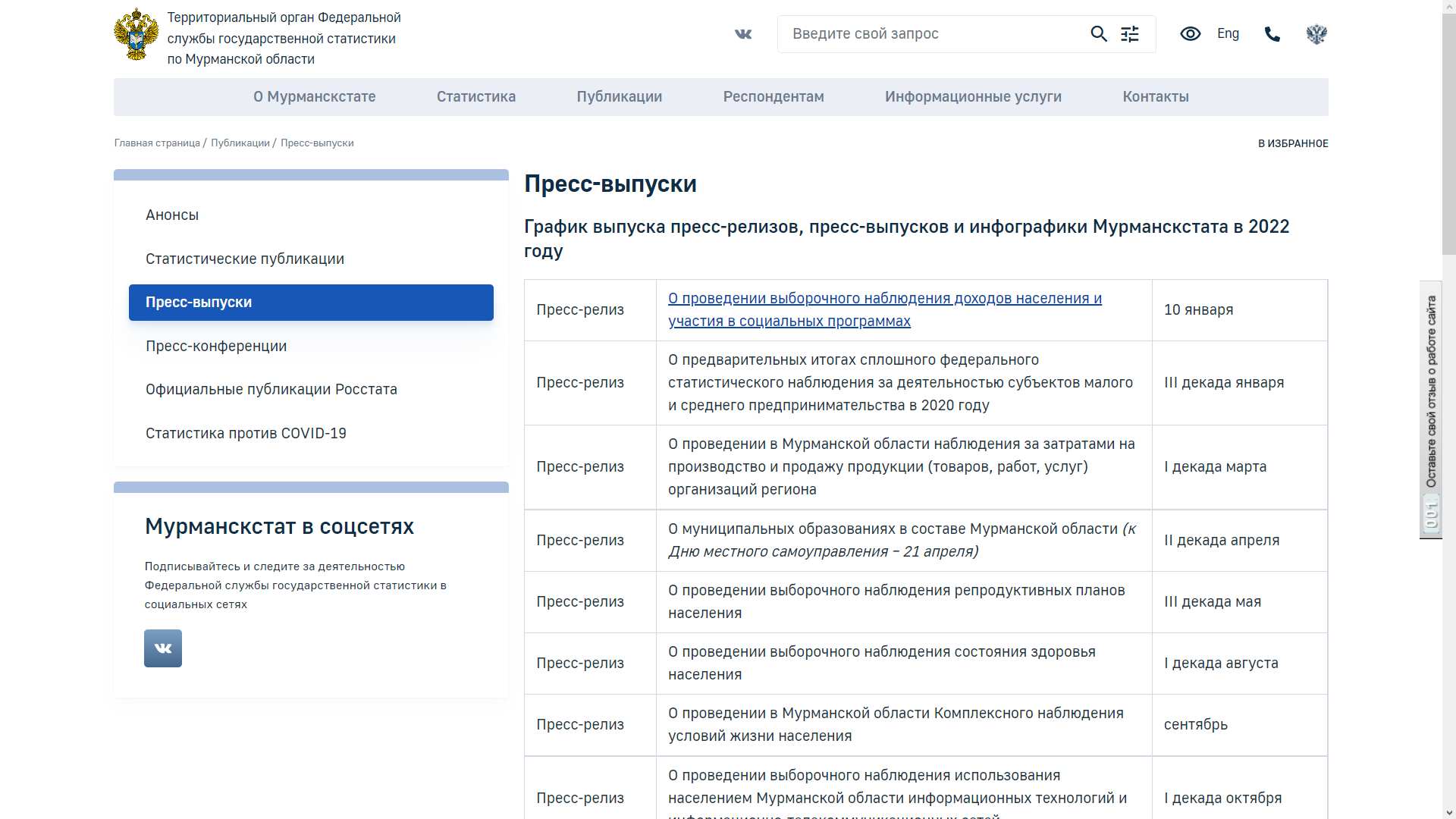 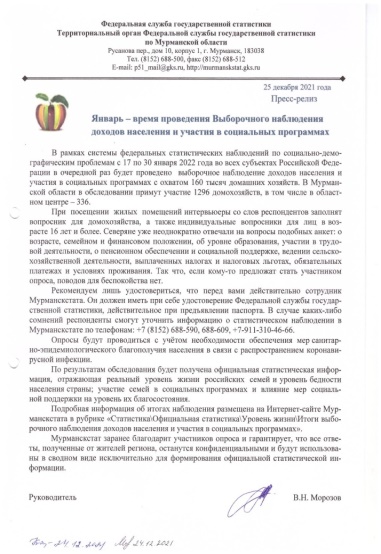 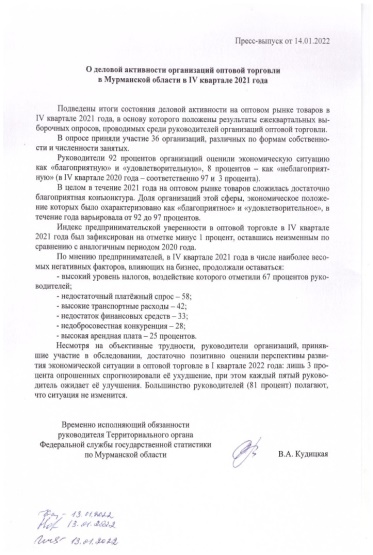 3
ФЕДЕРАЛЬНЫЕ СТАТИСТИЧЕСКИЕ НАБЛЮДЕНИЯ В 2022 ГОДУ
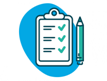 4
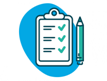 ИТОГИ ПЕРЕПИСЕЙ
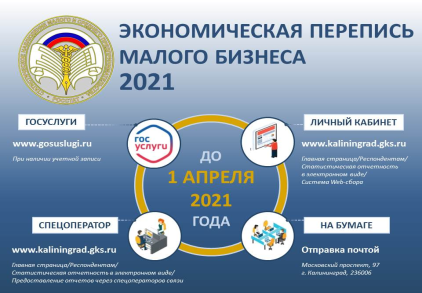 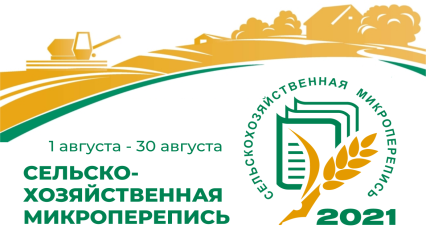 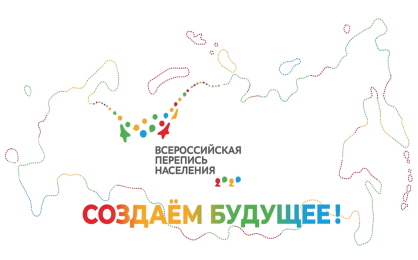 5
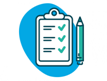 ИНФОГРАФИКА В 2022 ГОДУ
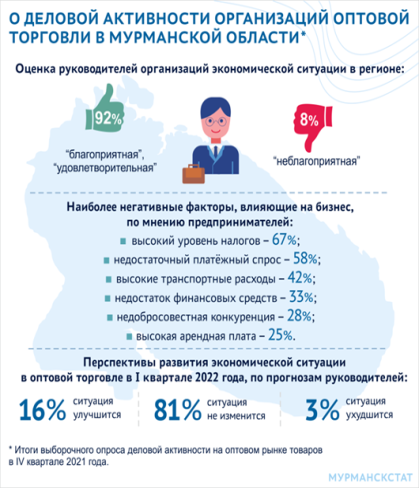 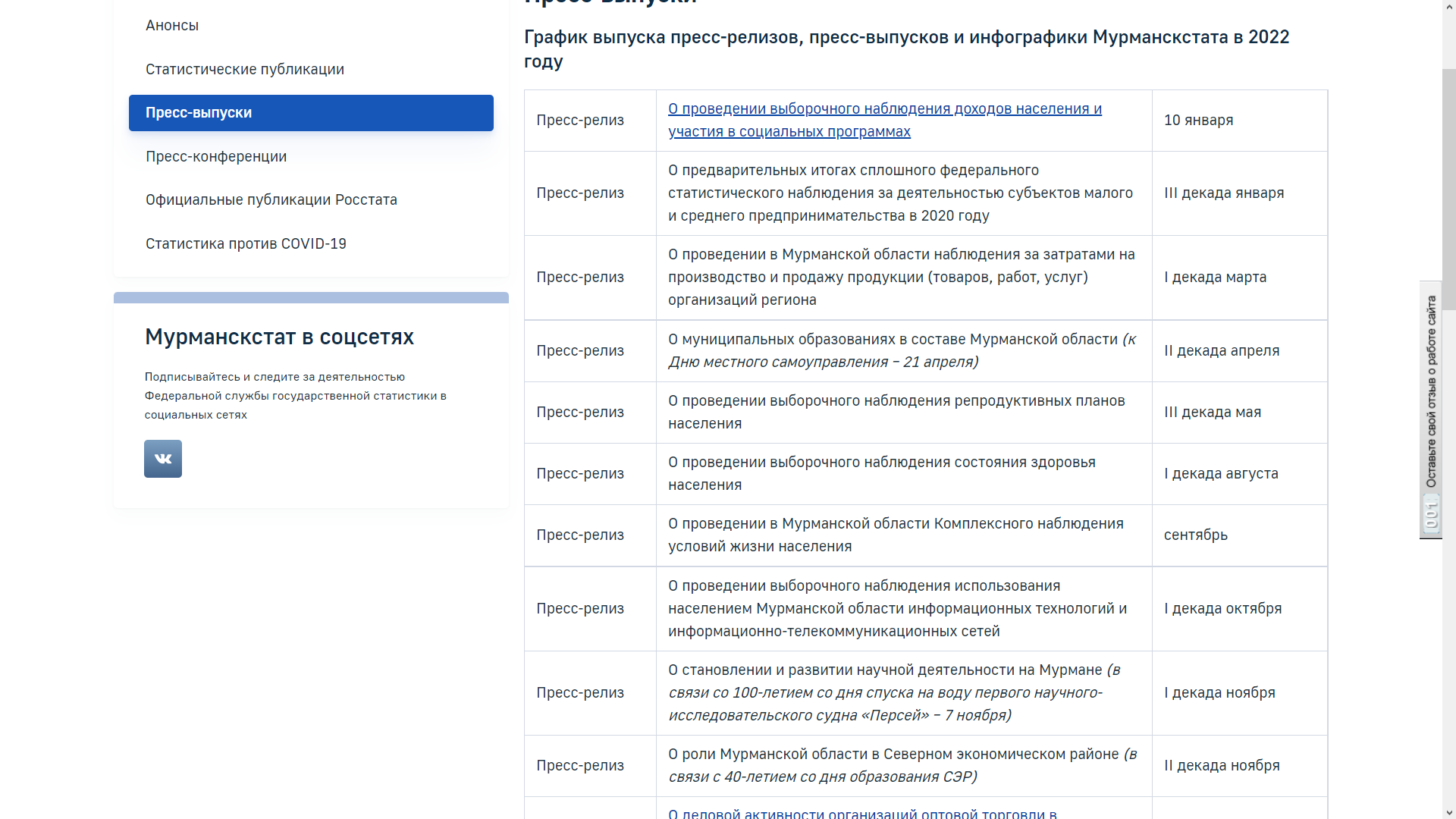 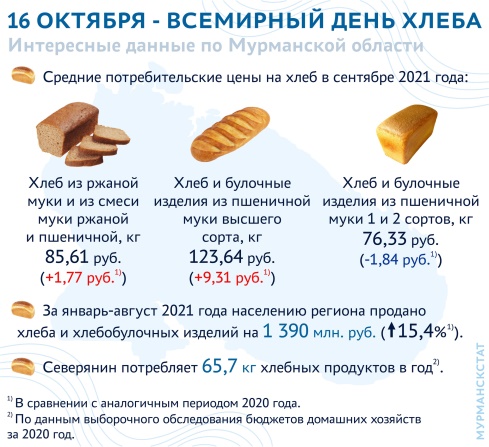 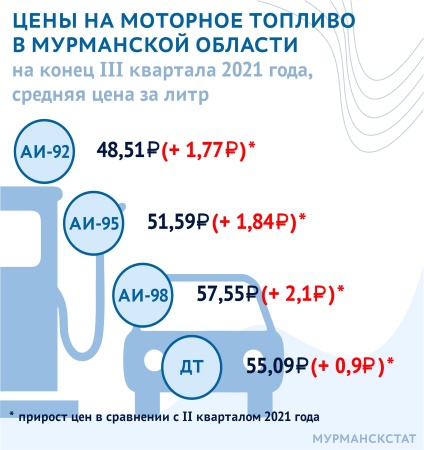 6
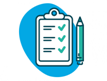 НОВОСТИ  И  ПУБЛИКАЦИИ  В 2022  ГОДУ
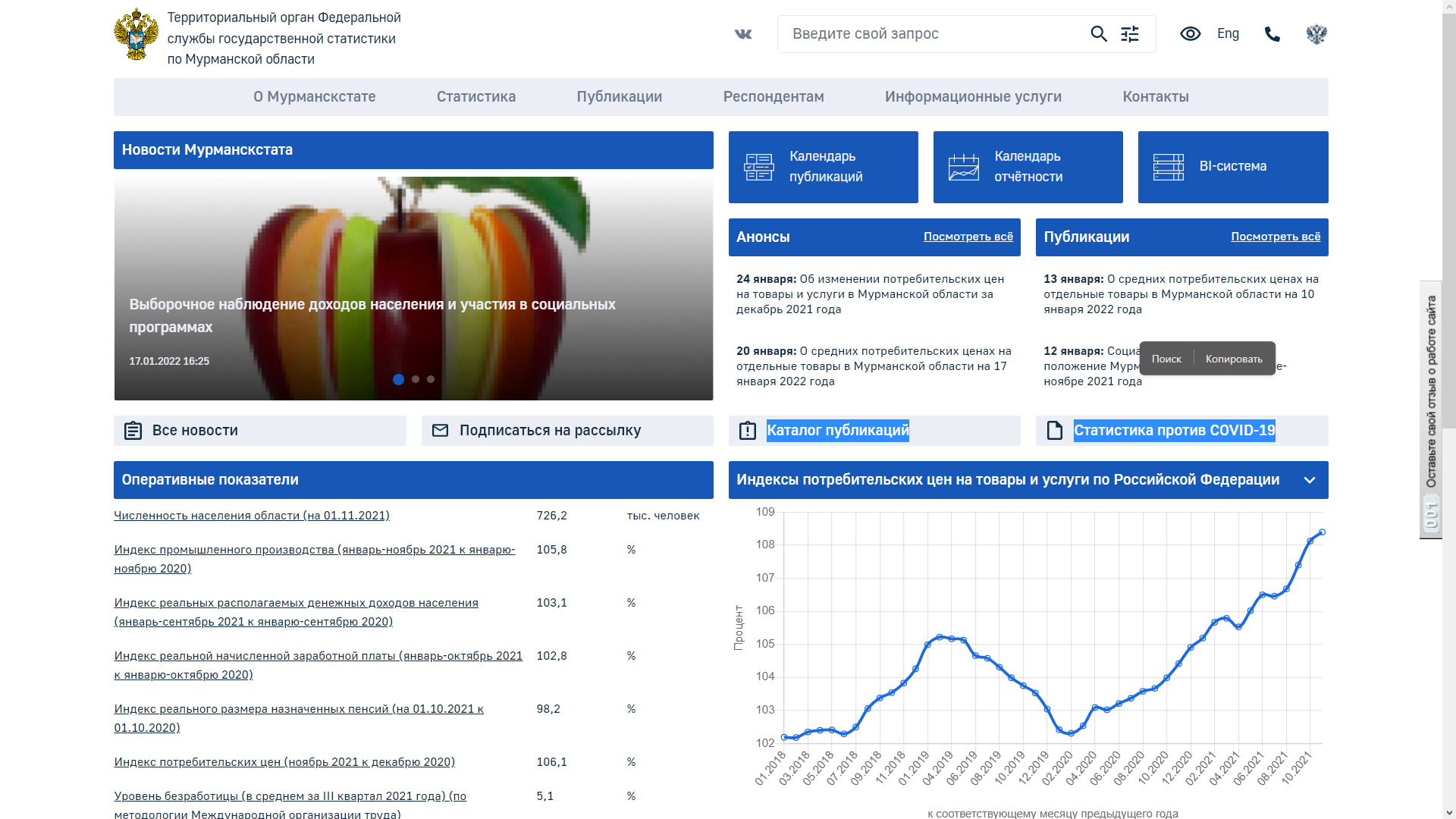 7
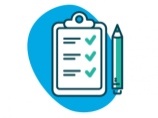 ОПЕРАТИВНЫЕ ПОКАЗАТЕЛИ
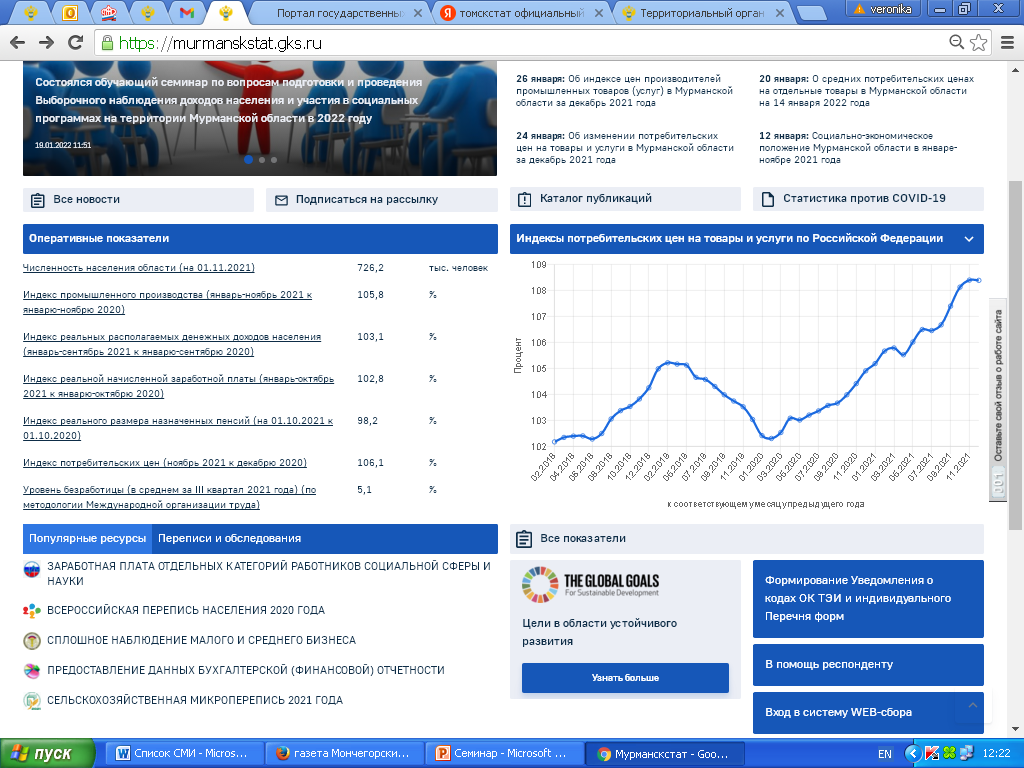 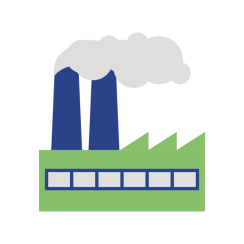 ИНДЕКСЫ ПРОИЗВОДСТВА В 2021 ГОДУ
в процентах к соответствующему периоду предыдущего года
Январь-ноябрь
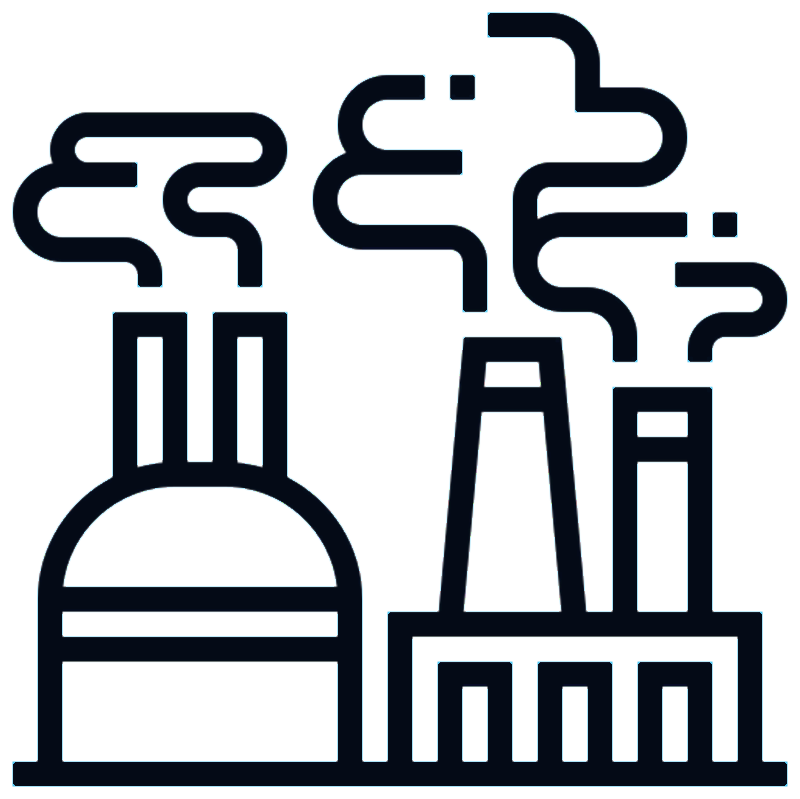 105,8%
Индекс промышленного 
производства
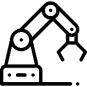 101,5%
Добыча полезных ископаемых
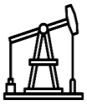 Обрабатывающие 
производства
108,2%
Обеспечение электрической 
энергией, газом и паром; кондиционирование воздуха
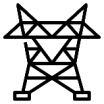 102,3%
Водоснабжение; водоотведение, 
организация сбора и утилизации 
отходов, деятельность по 
ликвидации загрязнений
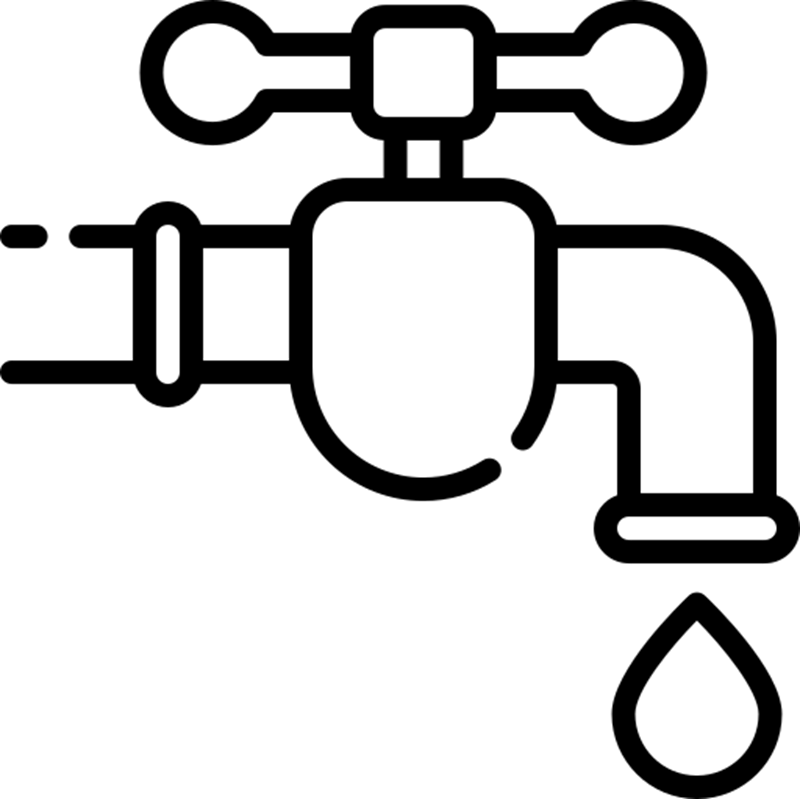 107,6%
Индекс промышленного производства
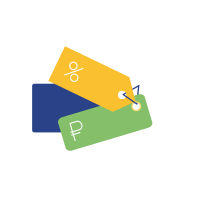 ИНДЕКС ПОТРЕБИТЕЛЬСКИХ ЦЕН В 2021 ГОДУ в процентах к декабрю предыдущего года
Ноябрь
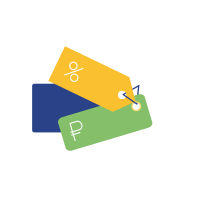 106,1%
Индекс потребительских цен
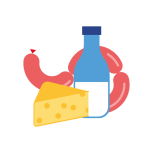 106,2%
Продовольственные товары
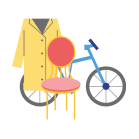 107,3%
Непродовольственные товары
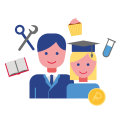 104,4%
Услуги
Индекс потребительских цен
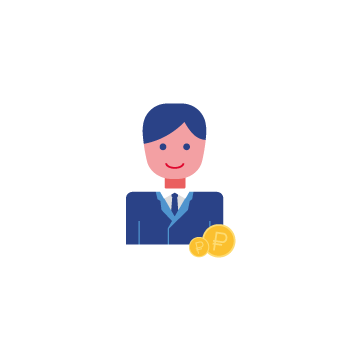 ЗАРАБОТНАЯ ПЛАТА ОДНОГО РАБОТНИКА ОРГАНИЗАЦИЙ В 2021 ГОДУ
Январь – октябрь
Среднемесячная номинальная начисленная заработная плата работников организаций, руб.
72946
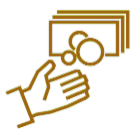 к соответствующему 
периоду предыдущего года
на 8,3%
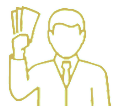 Индекс реальной начисленной заработной платы одного работника организации
в процентах к соответствующему периоду предыдущего года
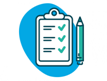 КОРОТКОЙ СТРОКОЙ В 2022 ГОДУ
12
Спасибо 
   за внимание!